Trávicí soustava(výklad učiva)
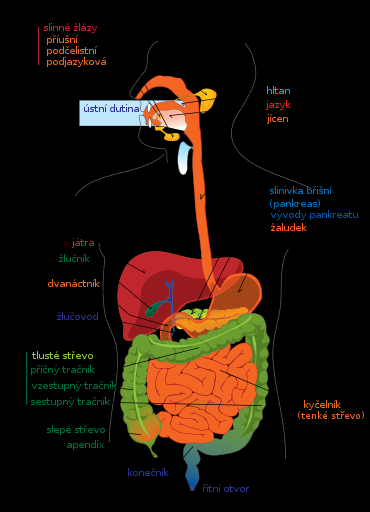 Počet hodin: 1
5. ročník
Látky nezbytné pro naše tělo
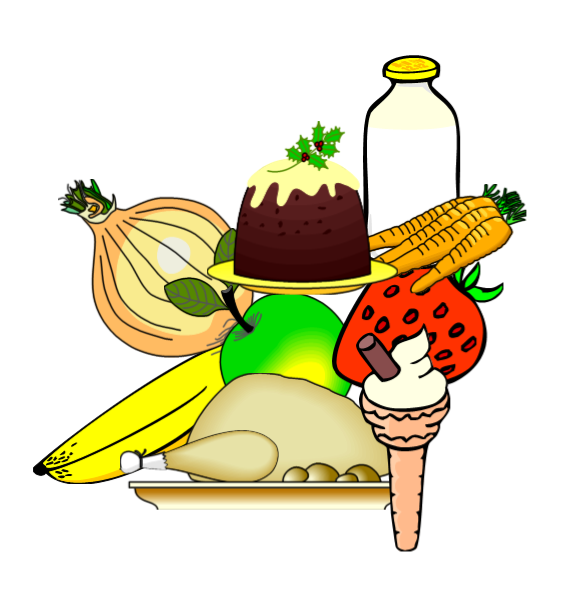 VZDUCH – kyslík ze vzduchu se v těle využívá k uvolňování energie při různých činnostech
VODA – je obsažena ve všech částech  těla
POTRAVA – látky z ní získané jsou potřebné pro stavbu našeho těla a pro jeho činnost
Příjímání potravy
potravu přijímáme ústy

nejprve ji rozmělníme zuby a promícháme se slinami

sliny obsahují některé složité látky, které začnou potravu štěpit
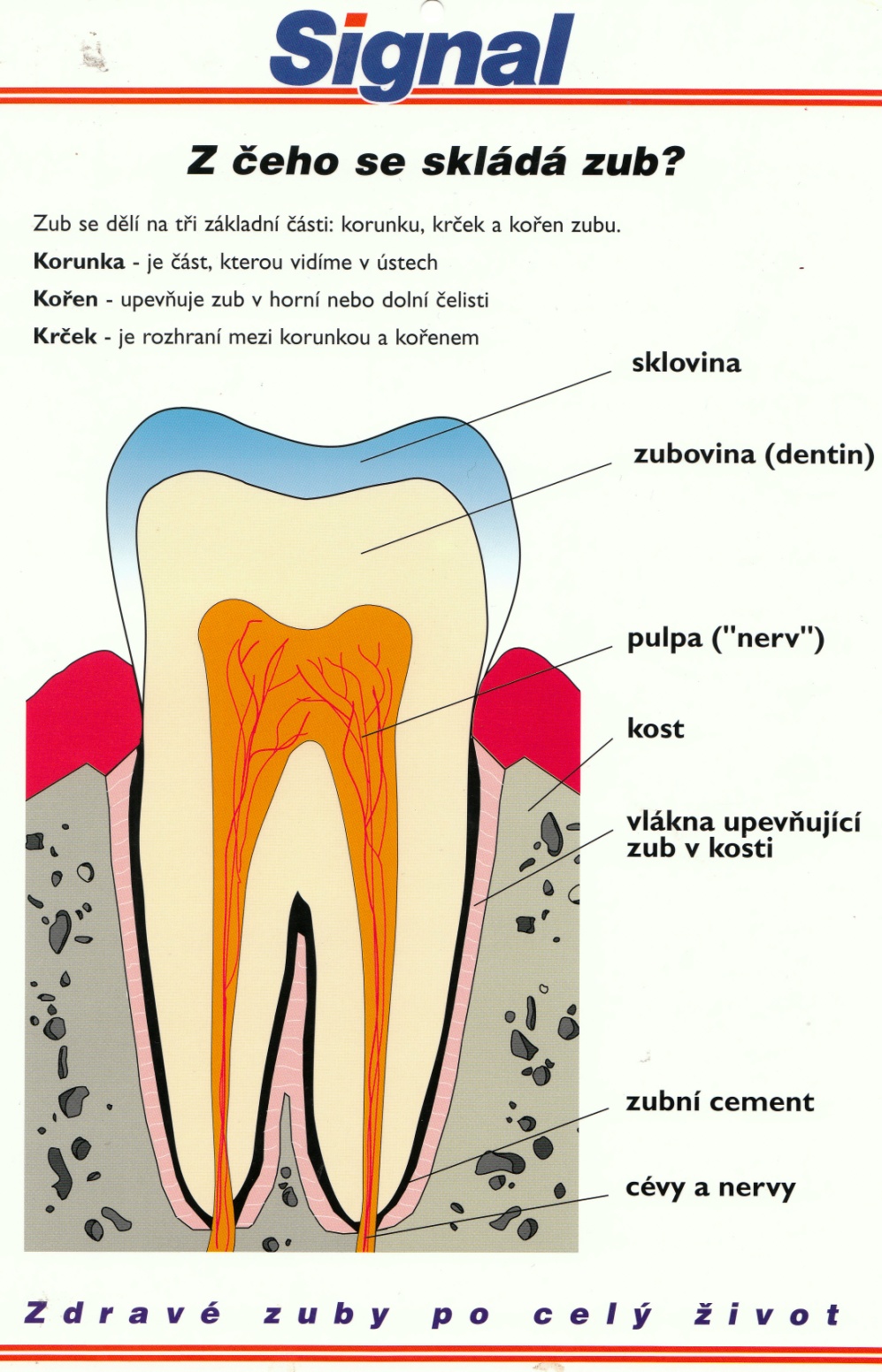 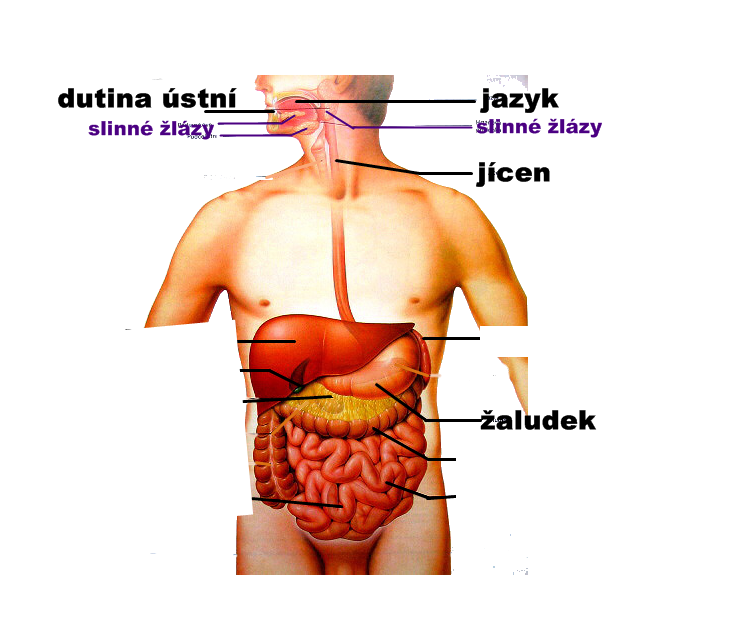 potrava z úst prochází jícnem do žaludku

v žaludku se promíchá se žaludeční šťávou a dále se rozkládá   na jednodušší části
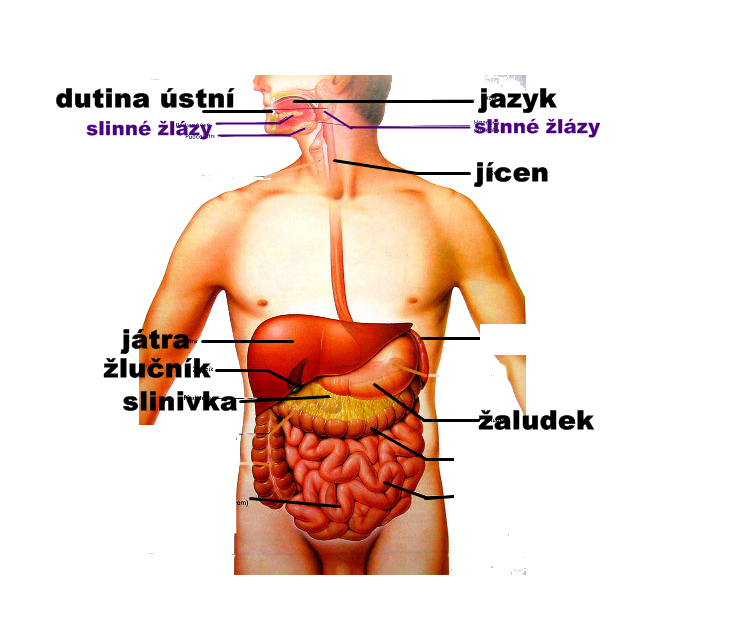 ze žaludku potrava postupuje do tenkého střeva

do jeho začátku ze slinivky, žlučníku a jater vtékají další trávicí šťávy, které dokončují rozklad látek  z potravy
Játry, žlučníkem a slinivkou potrava neprochází.
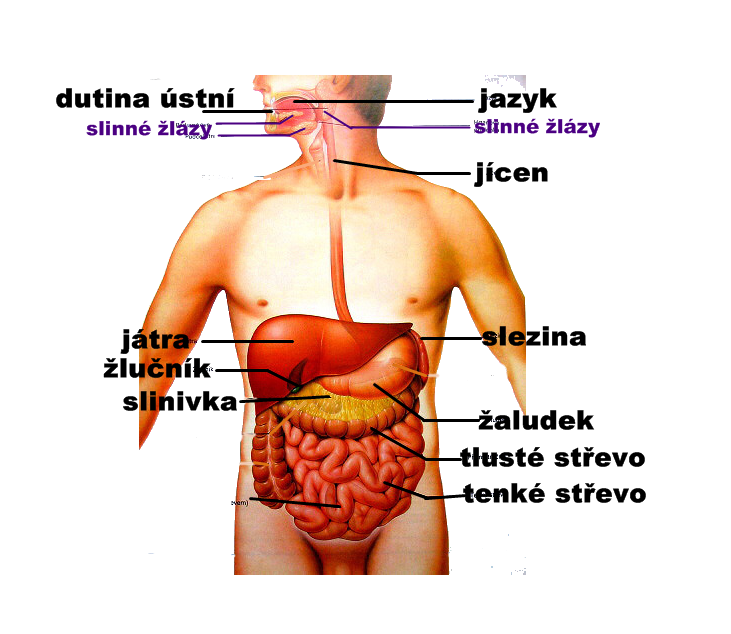 vzniklé jednoduché látky se vstřebávají    do krve stěnou tenkého střeva

nevstřebané zbytky přecházejí     do tlustého střeva
Slezina nepatří do trávicí soustavy. Vychytává a rozkládá opotřebované červené krvinky.
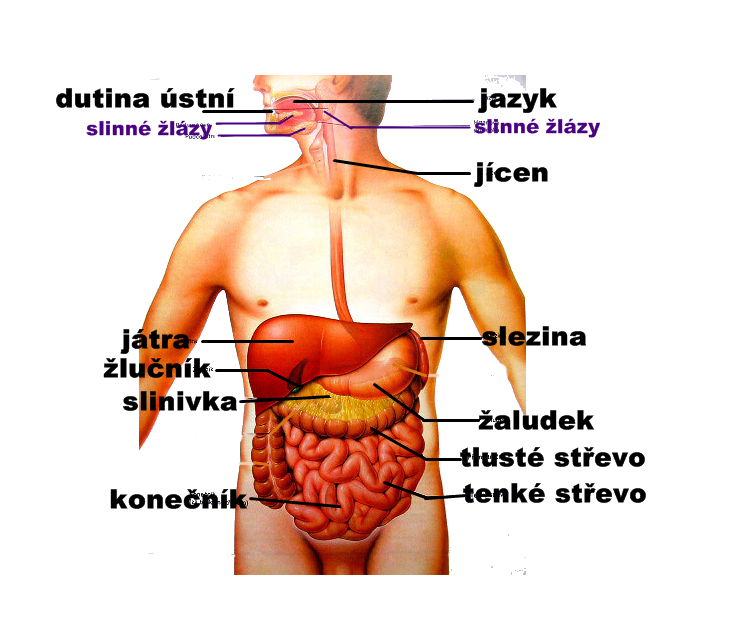 V tlustém střevě se odděluje voda a vrací se do krve

Ze zbylých látek se vytváří stolice, která odchází konečníkem
Použité materiály:
Učebnice Přírodověda 5, Fortuna, 2001
www.eamos.cz/amos/demo/modules/
Učební materiál:
Autor: Mgr. Marcela Krychová
Ročník: 5.
Předmět: přírodověda
Počet vyuč.hodin: 1
Škola:  ZŠ L.Kuby 48, České Budějovice
Druh uč.materiálu: prezentace Microsoft PowerPoint
Školní rok 2011/12 a dále
Registrační číslo: 6_I_15